Networked-Pitch Parade	10.26.2021
Vincent Haworth – Director
Haworth@KSBDC.net
913-710-3864
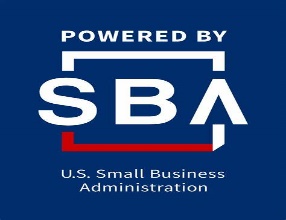 Capital Access Center & ServicesThe CAC offers loan-specific consulting services to small business owners.  We are former bankers with over 30 years of lending experience.
Loan eligibility screening:  
The CAC takes a client loan request and reviews eligibility.
Structure:  
Center works with the client to maximize structure of the loan request.
Underwriting:  
Advisor/Director applies mock underwriting scenarios with the credit request before referring to a capital access partner.
Capital Partner Assistance: 
 CAC works client to find resource partners that fit credit request.
Underwriting Guidance: 
 The CAC provides the client assistance through the bank underwriting process.
Training:  
Financial training can be provided to referral partners, centers of influence, internal staff and existing clients.  
Financing Partner Relationship Building:  
The CAC is able to build and expand resource partner networks through local, national and referral partner engagement on a fulltime basis.  

Contact: Vincent Haworth-Director at Haworth@KSBDC.net for more information!
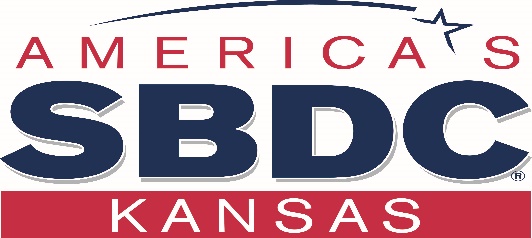 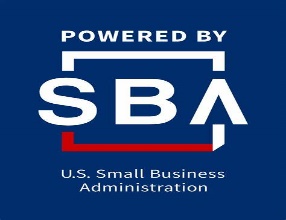